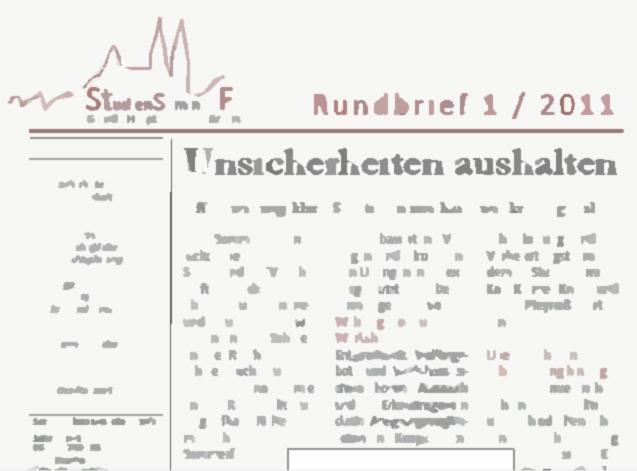 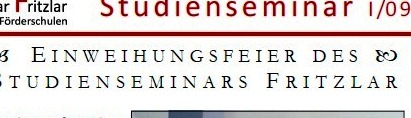 2009 bis 2012
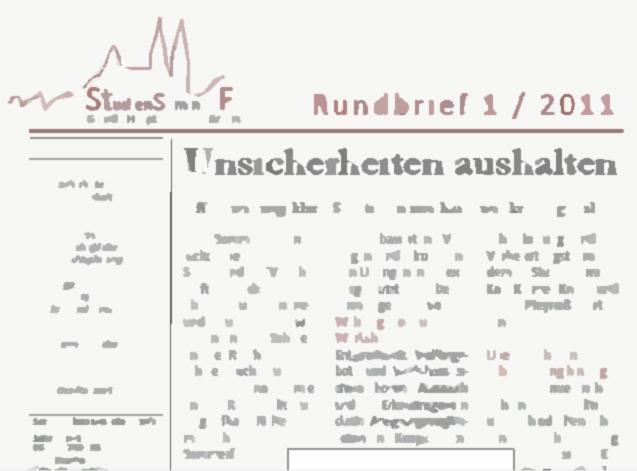 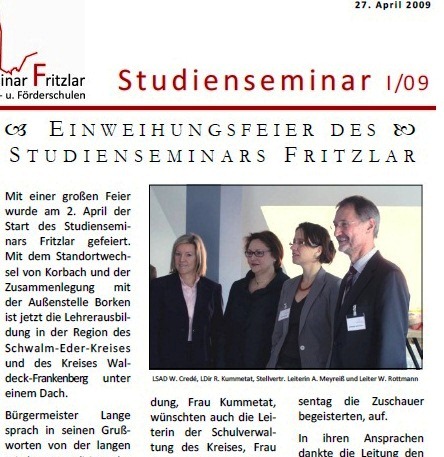 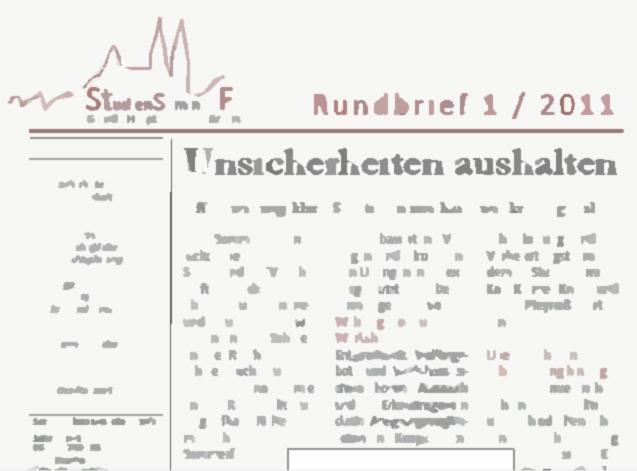 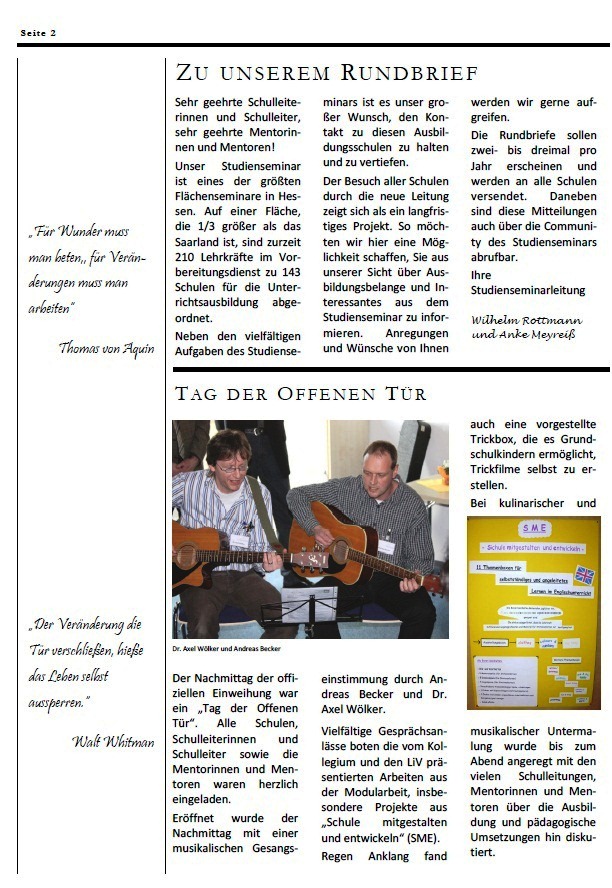 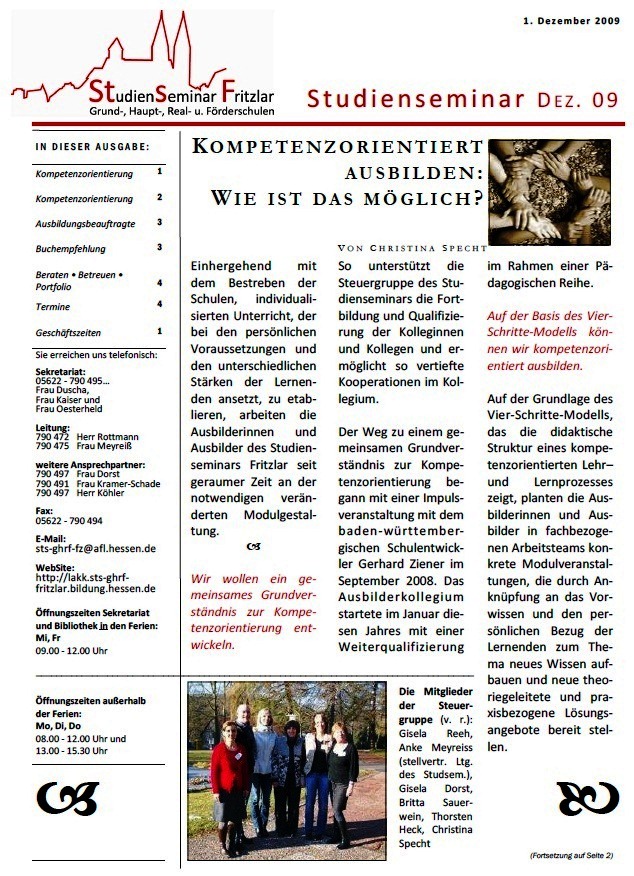 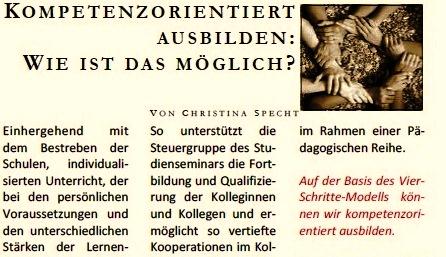 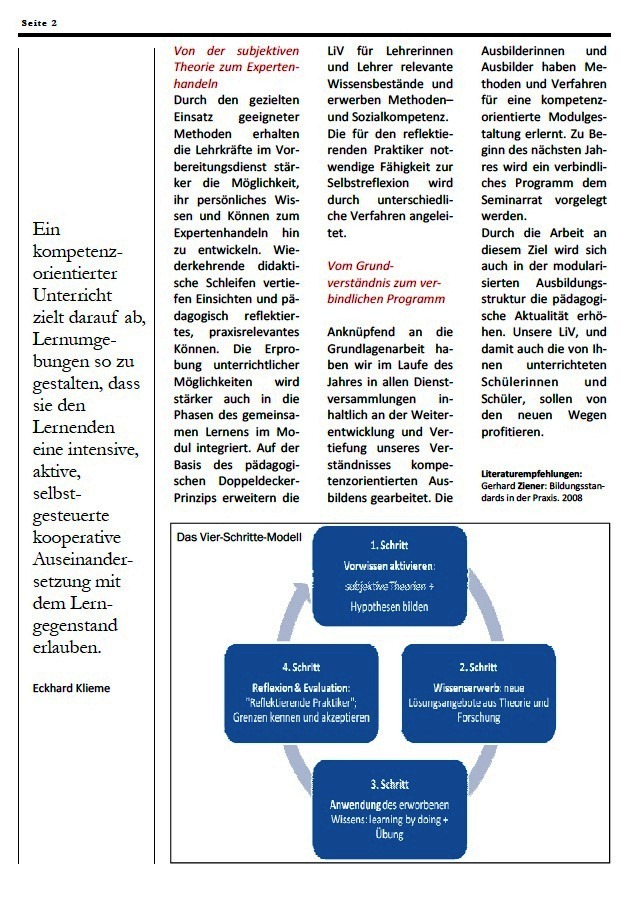 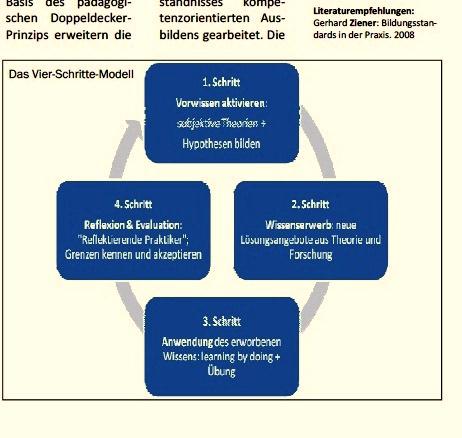 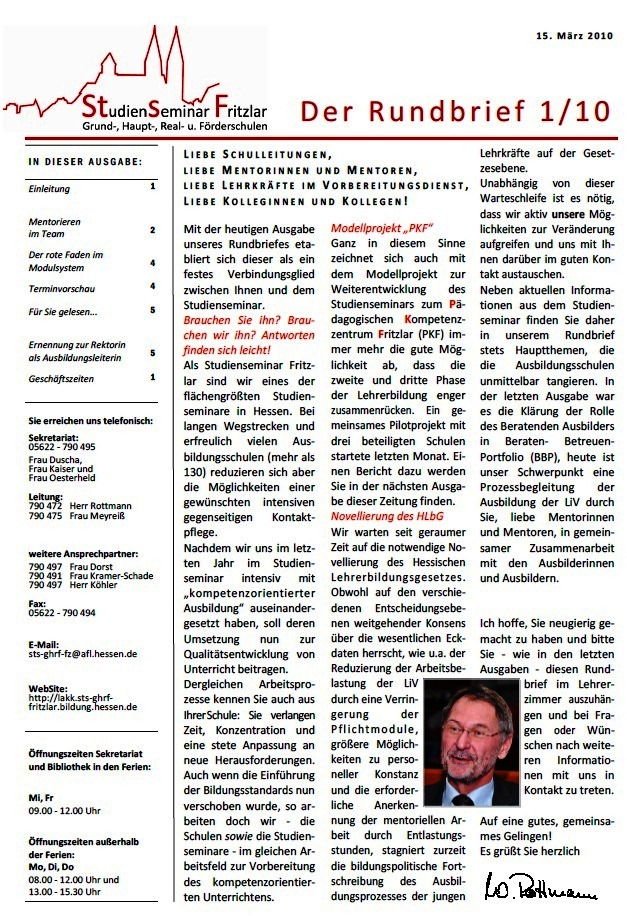 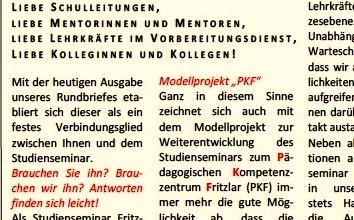 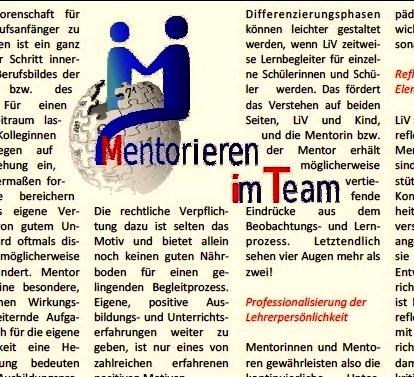 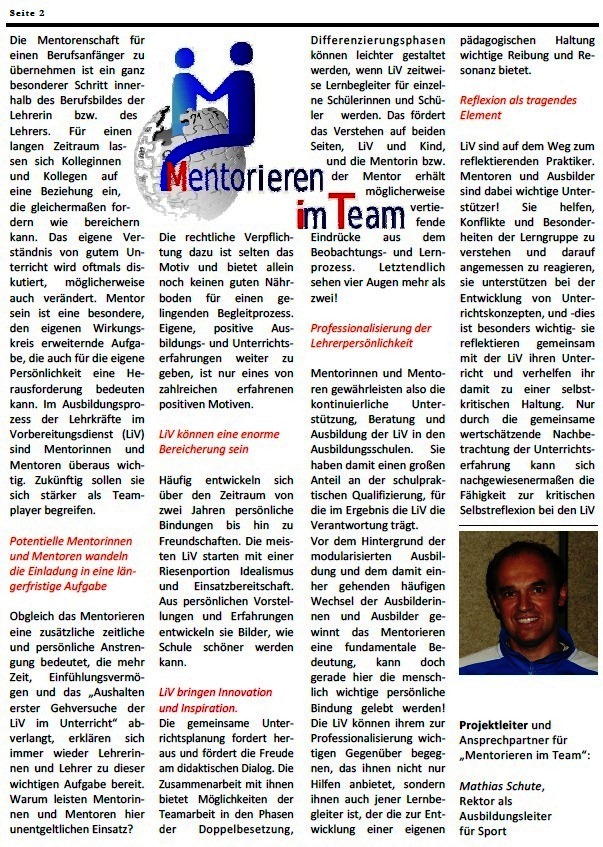 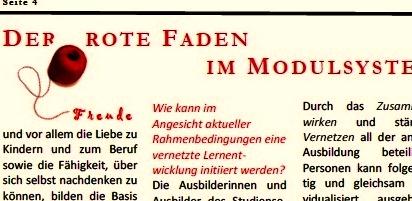 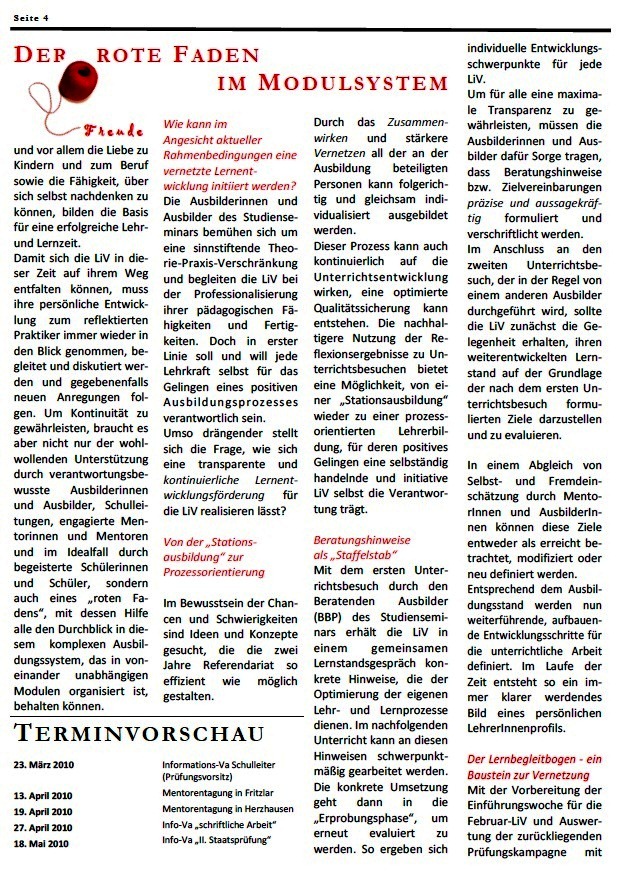 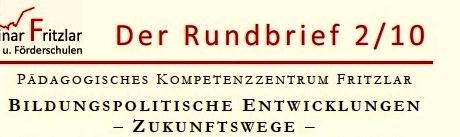 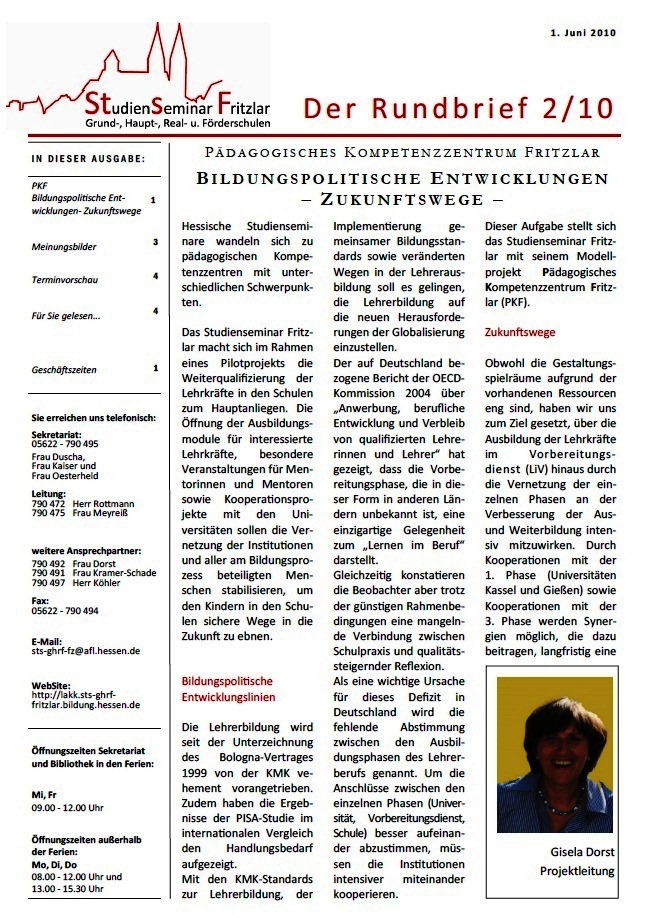 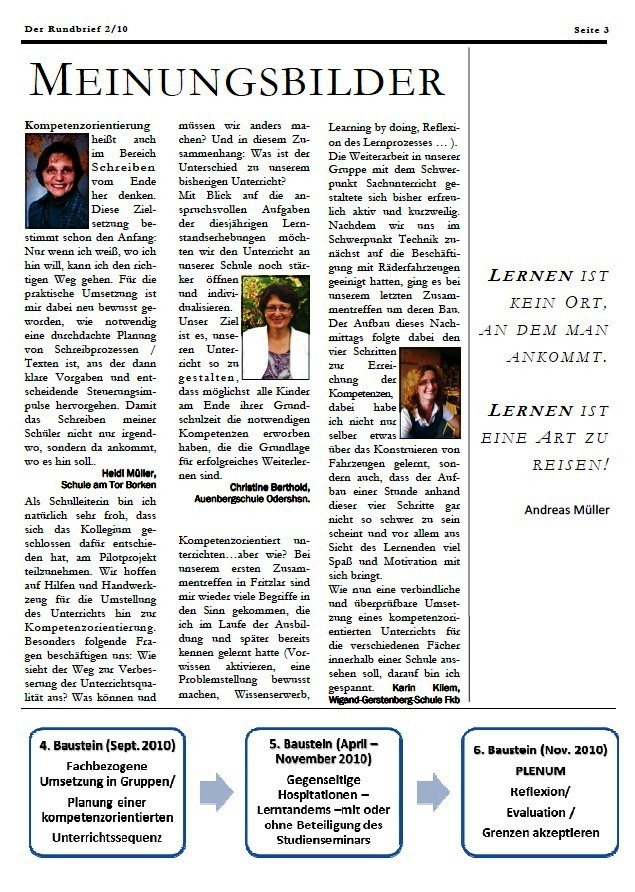 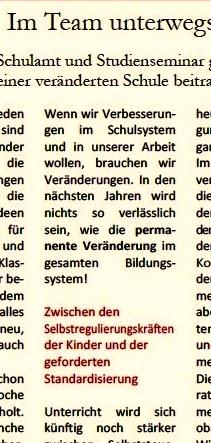 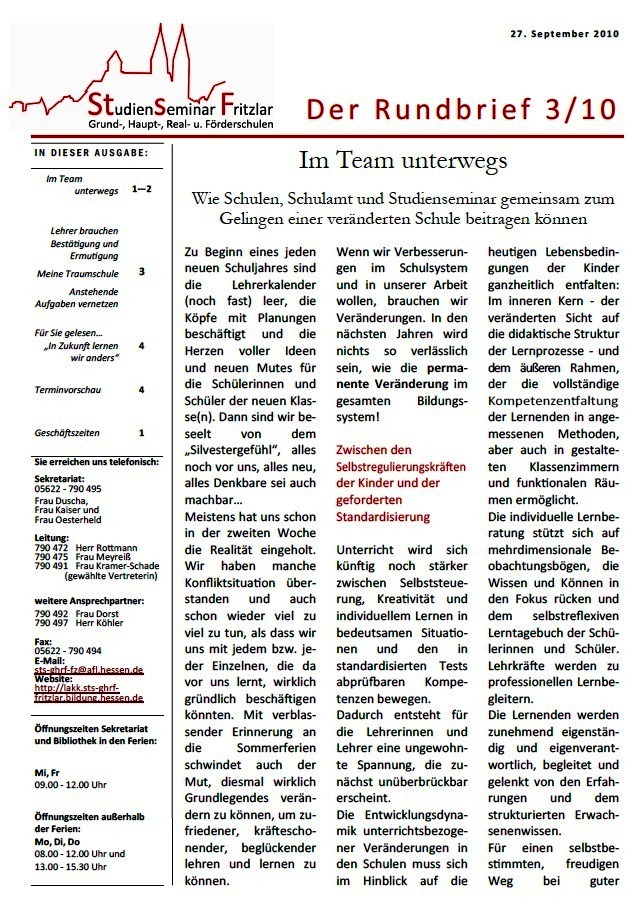 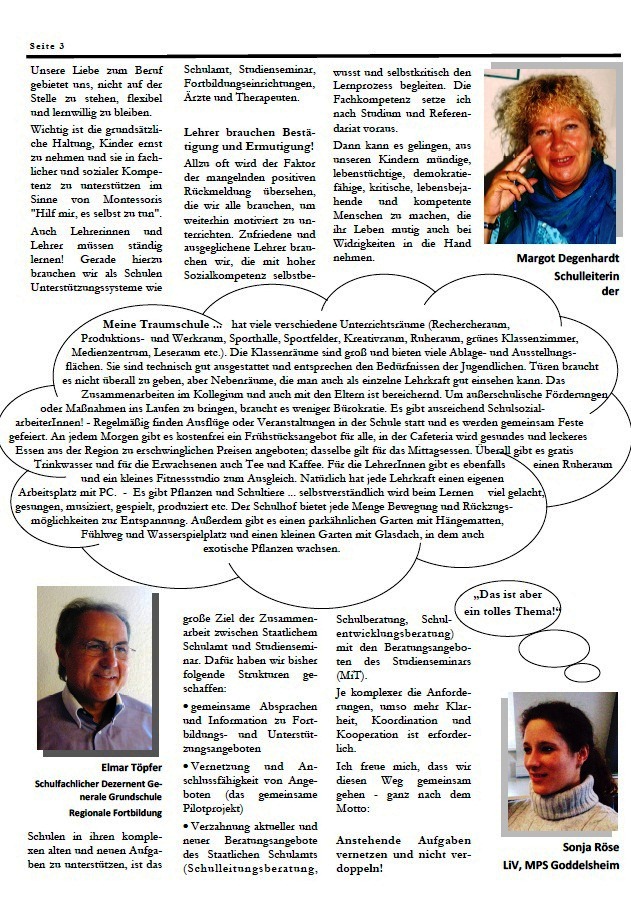 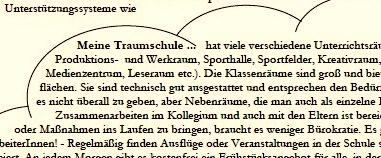 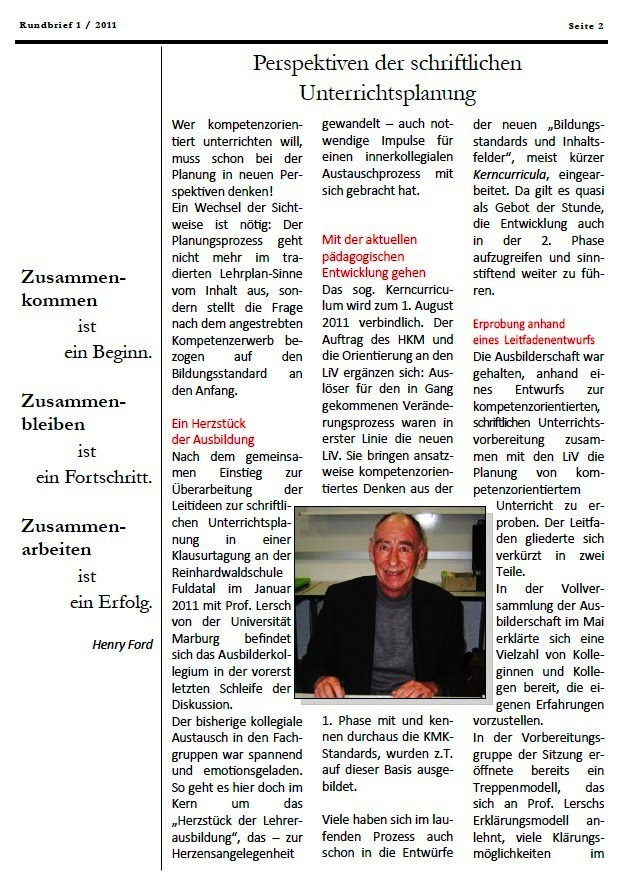 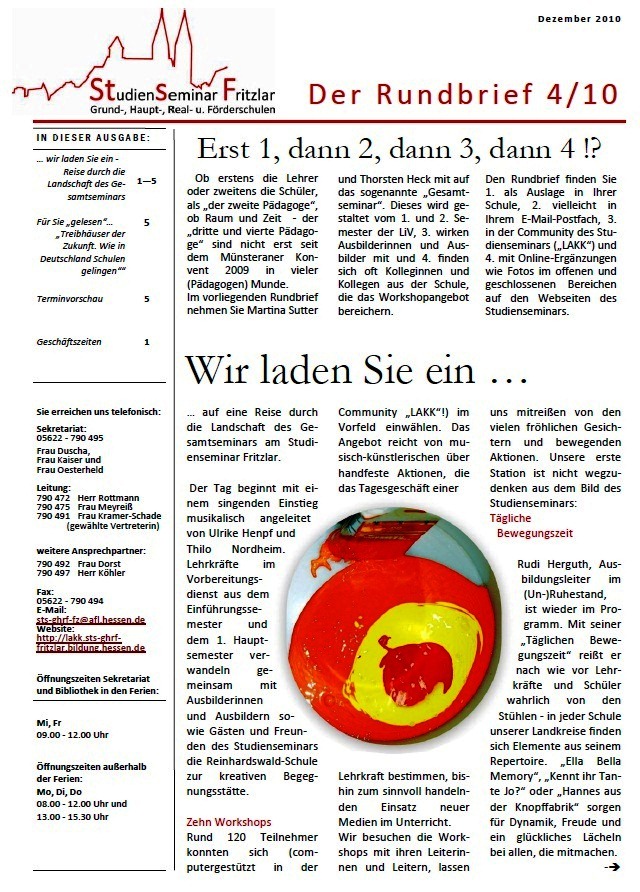 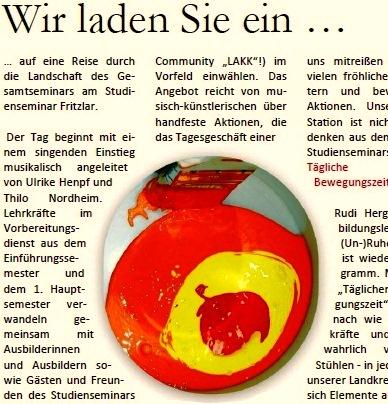 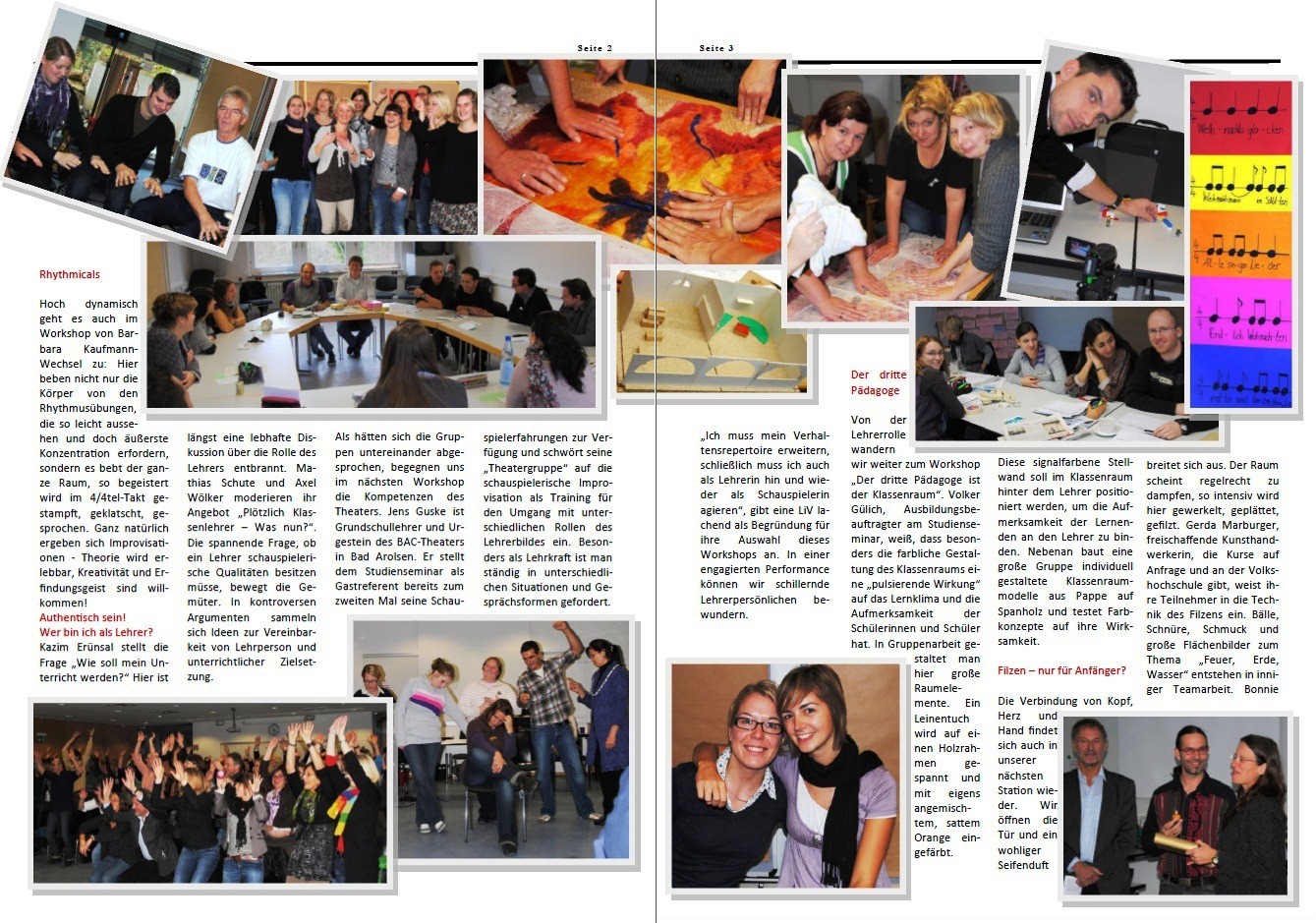 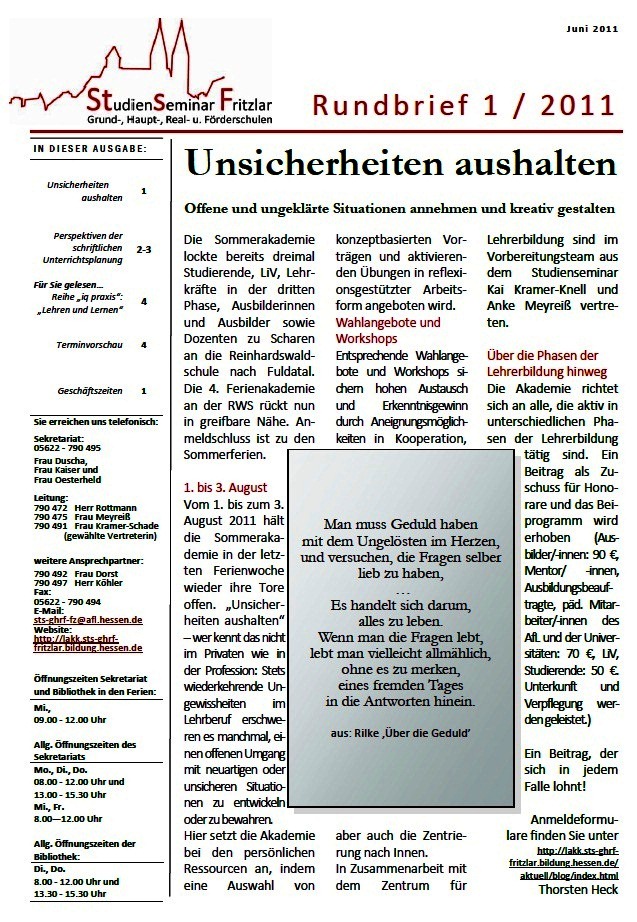 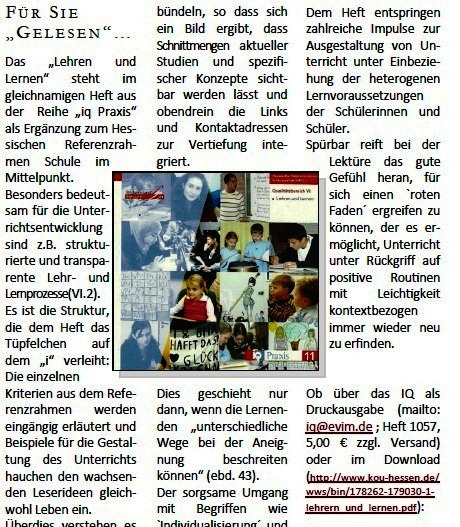 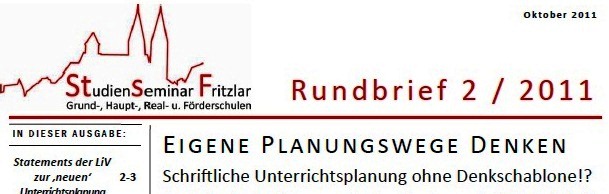 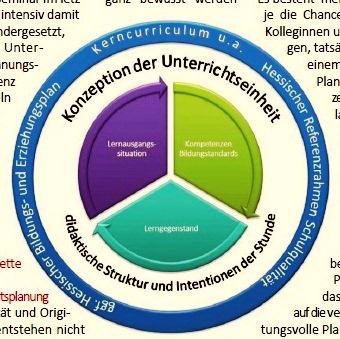 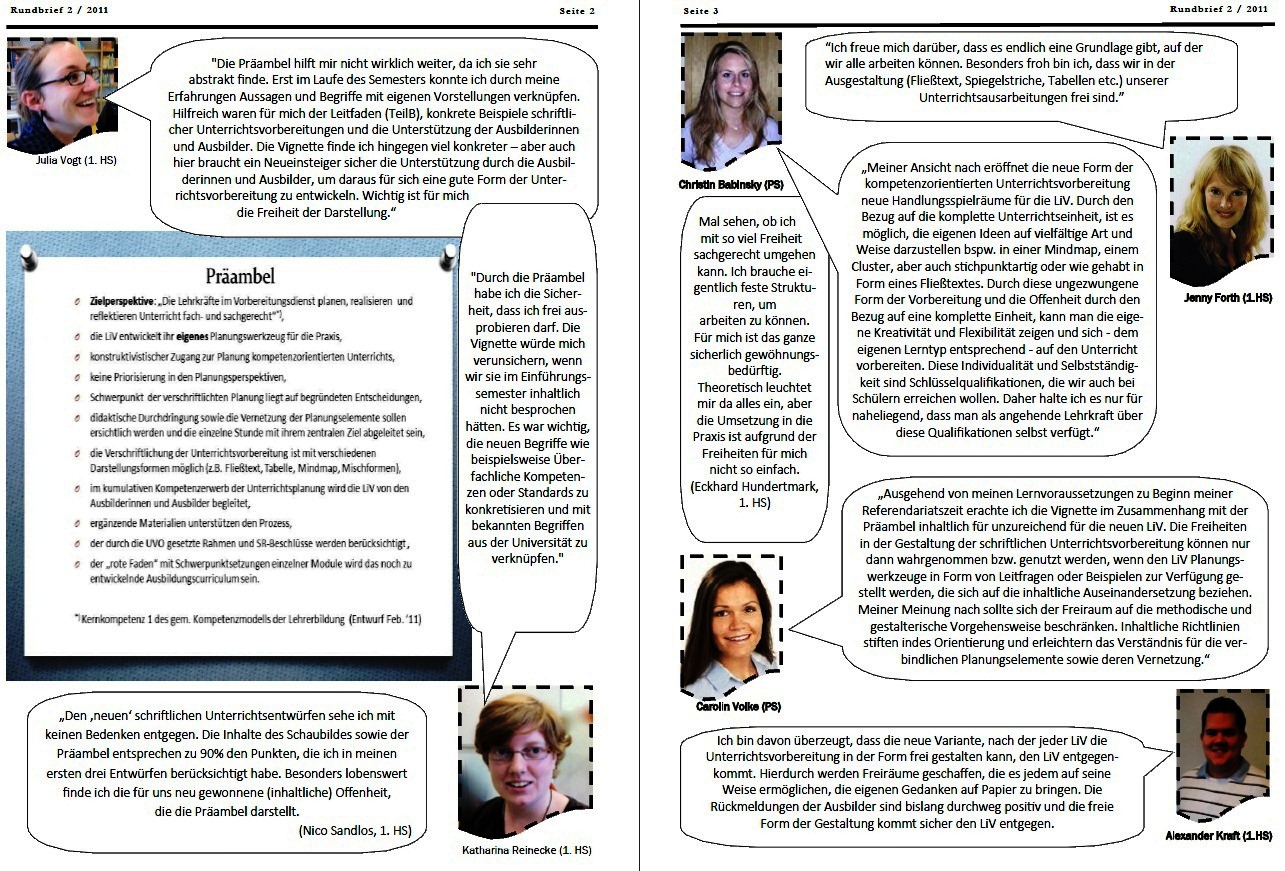 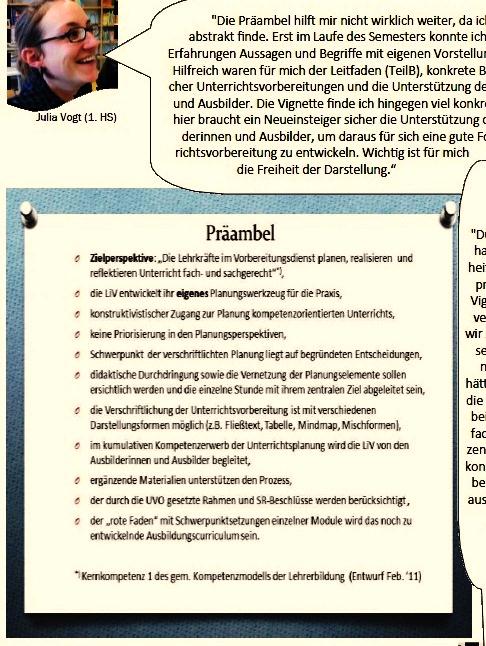 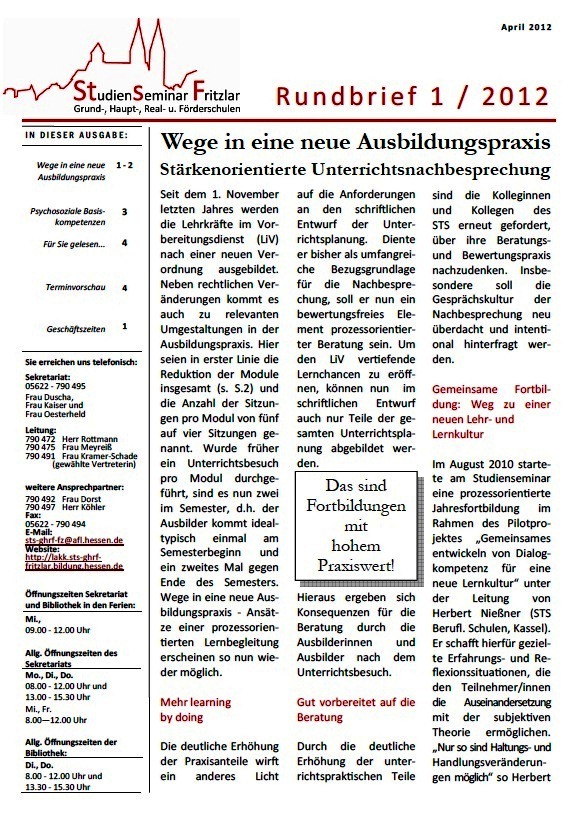 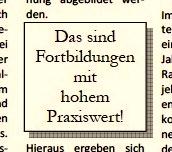 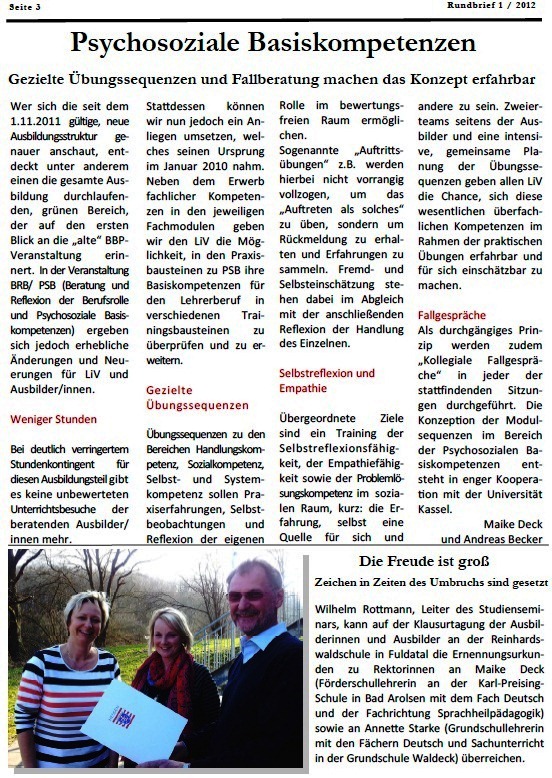 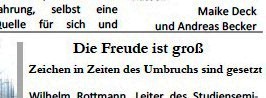 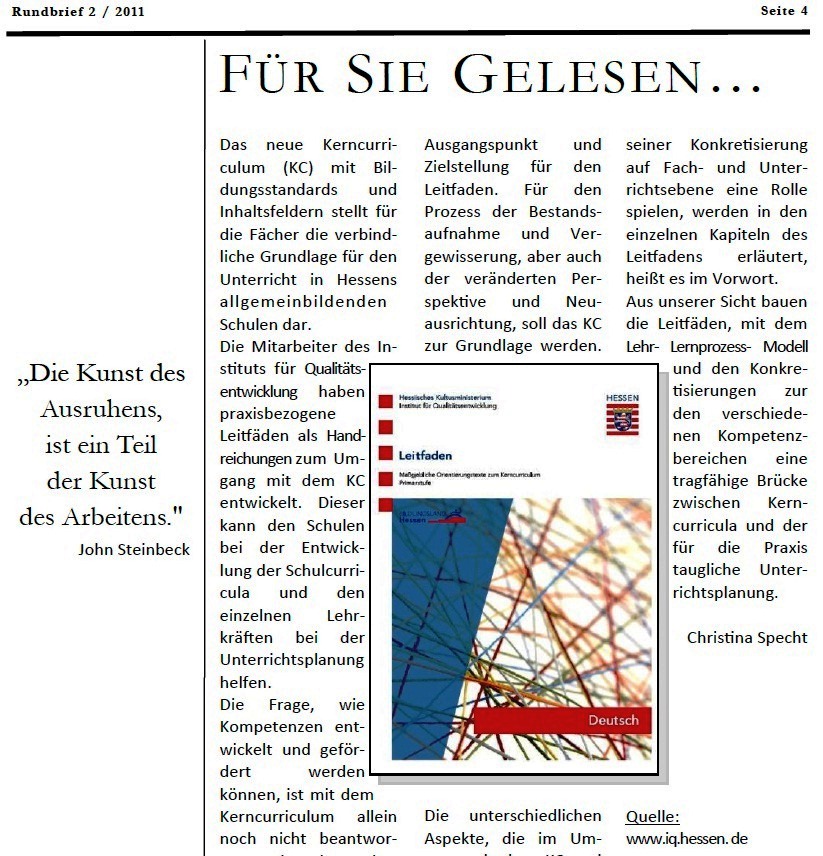 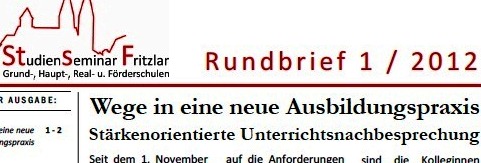